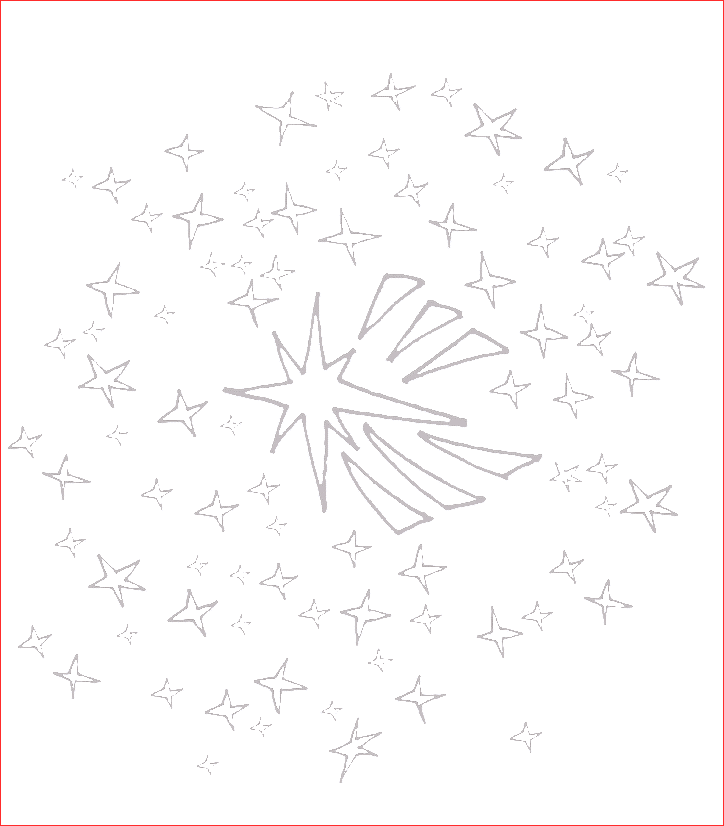 CHRISTMAS
Isaiah 62:6-12; Luke 2: [1-7] 8-20
Lighting the Christ Candle

The congregation sings Hark! The Herald Angels Sing (verse 1)
(The Hope candle is lit)
One 		In this world where discontent is revealed through 		actions and words, there is assurance in an 				expectant God. We come to this nativity with hope 			in the same holy radiance that encompassed the 			shepherds in their darkness. Angelic voices declared 		to them and to us: the Savior, the Messiah, the 			Lord, has been born in Bethlehem!

The Congregation sings the refrain:
Hark the herald angels sing, “Glory to the Christ-child bring!”
(The Peace candle is lit)One	 	The lowly shepherds, in awe of the heavenly angel’s 			announcement that the Holy Prince of  Peace is here, 			traveled, finding the beloved child just as was told            		to them, wrapped in pieces of fabric and lying in a 			manger. We share in the peaceful presence of Christ 			our Savior!

The Congregation sings the refrain:
Hark the herald angels sing, “Glory to the Christ-child bring!”
(The Joy candle is lit)
One	 	Joy is shared as the shepherds’ lives are changed! 			Following the brilliant angelic call to seek the holy,         		the shepherds were witnesses to the Lord, and they 			glorified and praised God. We, too, rejoice in the joy    		of God’s love manifested in the Christ 	child!

The Congregation sings the refrain:
Hark the herald angels sing, “Glory to the Christ-child bring!”
(The Love candle is lit)

One	 	The humble Christ child was revealed to the least           		likely of the world, resting his head in the lowliest                  		of places: a feeding trough. Christ’s birth was a sign                		of extravagant love from the God who is greater than 			all Creation. It is a declaration of divine grace to be 			shared with all people, even us, still today. Glory and 			honor be to the newborn Christ!

Many		Glory to God in the highest heaven, and on earth 			peace among those whom God favors!
(The Christ candle is lit)

One	 	Christ is born! The Messiah has come into the world! 			May we proclaim to the world our joy and share the 			light that we have received in Christ. Today, we glorify 		the gift of true light and abundant life that Christ 			brings to the world!

Many 	Thanks be to God!

Congregation sings, Hark! The Herald Angels Sing (verses 2 & 3)
Prayer of Dedication

Holy God, your love of all of creation provides ways for us to continually be in relationship with you. Through tangible forms               of interaction with one another we can stand tall in the face                    of the world’s injustice. Proclaiming Christ to the world through our own testimony we acknowledge your voice in our own lives.              We pray for continued opportunities to be shepherds of your brilliant light in the world, reflective of the love, grace, and forgiveness already at work in the world. May these gifts we            bring – time, talents and offerings – be multiplied, that all may have the opportunity to know your glory and love! In the name                 of Jesus we pray, Amen.
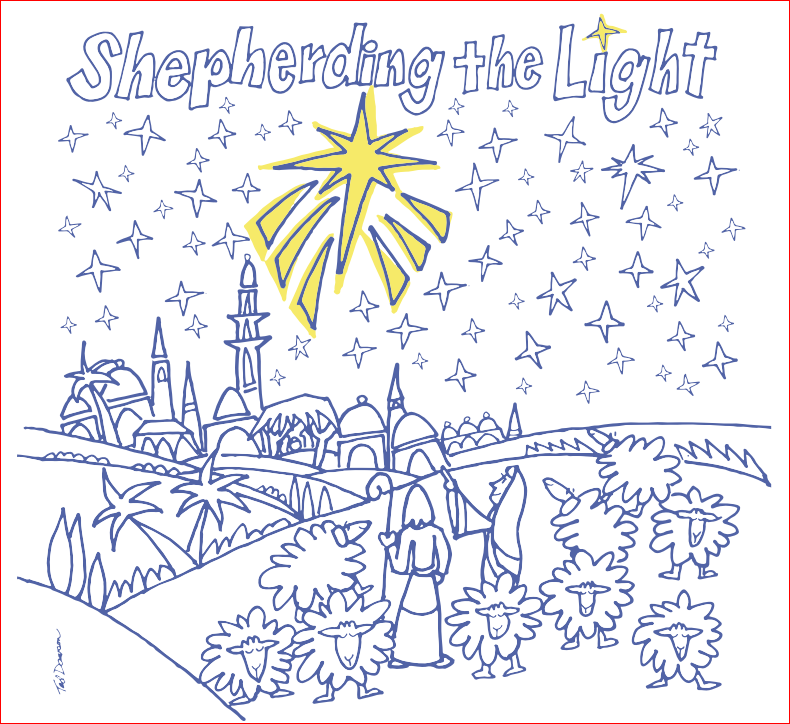